L’Anno di grazia del SignoreVangelo secondo san Luca e Atti degli Apostoli
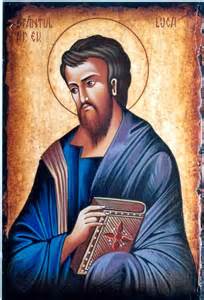 Invocazione
Vieni Santo Spirito, riempi i cuori dei tuoi fedeli e accendi in essi il fuoco del tuo Amore.
Tu, che nella diversità di molte lingue hai riunito i fedeli nell’unità della fede
Un Anno di Grazia del Signore
Si recò a Nazaret, dove era stato allevato; ed entrò, secondo il suo solito, di sabato nella sinagoga e si alzò a leggere. Gli fu dato il rotolo del profeta Isaia; apertolo trovò il passo dove era scritto: Lo Spirito del Signore è sopra di me; per questo mi ha consacrato con l' unzione, e mi ha mandato per annunziare ai poveri un lieto messaggio, per proclamare ai prigionieri la liberazione e ai ciechi la vista; per rimettere in libertà gli oppressi, e predicare un anno di grazia del Signore. Poi arrotolò il volume, lo consegnò all' inserviente e sedette. Gli occhi di tutti nella sinagoga stavano fissi sopra di lui. Allora cominciò a dire: "Oggi si è adempiuta questa Scrittura che voi avete udita con i vostri orecchi".
Le opere di Luca
Vangelo 
e
 Atti degli Apostoli
Due Scritti un’unica Opera
Gli Atti sono il seguito del Vangelo di Luca
Perché?
L’inizio del Vangelo come quello degli Atti è indirizzato allo stesso personaggio Teofilo
Altro legame … l’Ascensione
Inoltre …
Il Vangelo e gli Atti presentano uguali caratteristiche:
lessicali, grammaticali e stilistiche

E’ un compositore eccellente: sembra che dipinga le scene 
(ecco perché San Luca è, oltre che Patrono dei medici, anche Patrono degli Artisti)
Chi è Luca?
Un autore di origine greca, 
ma che ben conosce il Giudaismo 
e l’Antico Testamento 
nella Versione dei LXX.
Il Vangelo
Continua ‘tensione’ verso 
Gerusalemme

Gerusalemme è la città santa dove inizia (1,5s) 
e dove si completa la missione di Gesù (24,52s)
Soprattutto lo Spirito Santo
Quello di Luca è il Vangelo dello Spirito Santo

Tutto è mosso dallo Spirito Santo:
1,15.35.41.67; 2,25-27; 4,1.14.18; 10,21; 11,13; 24,49
‘Suddivisione’ del Vangelo
1)Episodi della Nascita del Battista e di Gesù (1,5-2,52)
2)Preparazione del Ministero di Gesù (3,1-4,13)
3)Ministero di Gesù in Galilea (4,14-9,50)
4)Salita verso Gerusalemme (9,51-19,27)
5)Ministero di Gesù a Gerusalemme (19,28-21,37)
6)Passione e Morte (22 e 23)
7)Risurrezione e Ascensione (cap. 24)
Alcune caratteristiche …
… del Ministero taumaturgico di Gesù!

Stranieri e Misericordia
La fede del centurione  (Mt 8,5-13; Lc 7,1-10) o Funzionario regio (Gv 4,46)
Signore, il mio servo è in casa, a letto, paralizzato e soffre terribilmente. Gli disse: "Verrò e lo guarirò. Ma il centurione rispose: "Signore, io non sono degno che tu entri sotto il mio tetto, ma di' soltanto una parola e il mio servo sarà guarito.
Gesù elogia la fede del centurione
"In verità io vi dico, IN ISRAELE NON HO TROVATO NESSUNO CON UNA FEDE COSÌ GRANDE! Ora io vi dico che molti verranno dall'oriente e dall'occidente e siederanno a mensa con Abramo, Isacco e Giacobbe nel regno dei cieli,  mentre i figli del regno saranno cacciati fuori, nelle tenebre, dove sarà pianto e stridore di denti".
Gesù e i samaritani
Lc 9,51 i Samaritani non lo ospitano

1)Il buon Samaritano
2)I dieci lebbrosi (uno samaritano)
Il samaritano lebbroso
“La misericordia di Gesù non fa distinzioni”

Tutti vengono purificati dalla lebbra!
La distinzione sta nella reazione dei ‘guariti’

Solo il samaritano si distingue!
… infatti
Il samaritano è ‘modello’
רחמים  (Rahamim)
Viscere:
il ‘luogo’ dove si trova la sede 
delle emozioni e dei sentimenti.
Le ‘viscere’ si muovono infatti sotto i colpi inferti dal dolore fisico o interiore.
Anche le ‘viscere’ di Dio 
fremono  per gli uomini 
(Is 9,16; 14,1; 49,10.13; Ger 31,20; 33,26).
Letteratura greca e NT
Splagcnon:
-interiora delle vittime sacrificali
-intimo, sentimenti, cuore, misericordia.
 splagcneuw = mangio le viscere
Con la LXX e nei Testamenti dei 12 patriarchi:
splagcnizomai = sono mosso a compassione, 
ho pietà, sono commosso.
Gesù / Samaritano / Padre
… quindi
Va’ e anche tu fa’ 

… come il samaritano!
Un’altra caratteristica …
… della quotidianità di Gesù!


Preghiera
La preghiera …
Vegliate e pregate per non entrare in tentazione; lo spirito è pronto, 
ma la carne è debole

E’ una duplice esortazione e anche 
un esempio circa la necessità della preghiera 
per superare la ‘prova’, 
una preghiera particolarmente intensa.
Vegliate e pregate per non entrare in tentazione; lo spirito è pronto, ma la carne è debole
Alla duplice preghiera di Gesù  corrisponde la duplice esortazione: 
1)vegliate
2)pregate
per non entrare in tentazione (cioè per ottenere di fare la volontà di Dio).
Lunga preghiera …
Gesù pregava (35), all’imperfetto, un’azione cioè protratta nel tempo.
(In Lc a questa preghiera corrisponde la risposta: 
venne un angelo dal cielo per confortarlo).
Abbondanti sono Lc i riferimenti agli angeli  (episodi della nascita e 4,10; 9,26; 12,8-9; 15,10; 16,22; 20,36; 24,33). 
Si pensi ad Elia che,
 confortato da un angelo nel deserto, 
riprende il cammino (1 Re 19,5-8).
Gesù uomo di preghiera
Luca insiste molto sul presentare 
Gesù come uomo di preghiera:
3,21; 5,16; 6,12; 9,18; 9,28; 11,1;
come modello di preghiera:
11,1; 22,40.46;
come Colui che pregava regolarmente,
e per tutta la notte 
in occasioni particolari
(scelta dei Dodici, trasfigurazione, …)
‘Modelli’ di preghiera
Si ritirava in luoghi deserti a pregare.

In quei giorni egli se ne andò sul monte a pregare e passò tutta la notte pregando Dio.

… Gesù prese con sé Pietro, Giovanni e Giacomo e salì sul monte a pregare.
Luca medico …
… divenne il sangue di lui come grumi 
(grosse gocce) di sangue …
Agonia nell’antichità non era usato per intendere  un grande dolore. 
Era piuttosto associato allo stato dell’atleta  
nel momento della lotta vittoriosa. 
Secondo Aristotele era la tensione dell’atleta (Problemata 27,3; 2,26.31; 11,31.53).
Agonizomai nel NT viene usato in ambito sportivo  (1 Cor 9,25; 1 Tm 6,12; 2 Tm 4,7).
Spiegazione scientifica: ‘diapedesi’ 
(= nei focolai infiammatori, fuoriuscita dai capillari degli elementi corpuscolati del sangue, Nuovo Zingarelli). 
Quindi Gesù ‘era entrato in stato di massima concentrazione’.

I grumi di sangue stanno bene ad indicare questo episodio di sforzo estremo. 

Terminato questo evento, 
Gesù si alza e torna dai discepoli.
… anche il mio peccato era presente 
in quel calice spaventoso … 

  Pascal si sente rivolgere da Gesù le parole:

“Quelle gocce di sangue, 
le ho versate per te”
(Pensée, VII 553)
Gesù è in piedi vittorioso, 
loro sono distesi addormentati per la tristezza. 
A conclusione, Gesù esorta ancora i suoi 
a fare ciò che ha fatto Lui: 
pregare per non entrare in tentazione. 
Ma i discepoli supereranno lo scandalo 
della Passione e Morte di Cristo perché Cristo stesso ha pregato per loro ed ha lasciato un modello, quello che è possibile, 
con la preghiera, 
combattere e superare la violenza della prova.
L’Orto degli Ulivi …
… è il luogo dove Luca pone l’episodio dell’Ascensione (At 1,12)

… il luogo dove il Signore verrà per il giudizio finale (Zc 14)
… ed io?
… ‘vedo’?
… ‘passo oltre’?
… ‘mi avvicino’?
… ‘mi muovo a compassione’?
… chi è il mio ‘malcapitato’?
… il vicino bisognoso e insistente?
… il concittadino in difficoltà?
… coloro che bussano alla porta?
… colui che è tormentato interiormente?
… chi ha vere difficoltà economiche?
… chi vive nella paura del momento attuale?
Mi accorgo di aver bisogno io di soccorso?
Atti degli Apostoli
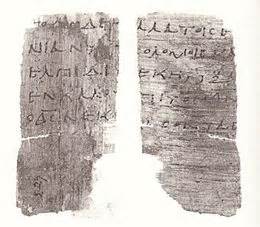 Atti  …
… nel senso di ‘fatti’

… degli Apostoli …

… in realtà soprattutto di Pietro e Paolo
Schema
40 e Spirito Santo
Gesù appare per 40 giorni preparandoli alla venuta dello Spirito Santo (At 1,3)

Sempre 40 giorni Gesù era stato condotto dallo Spirito nel deserto e poi ritornò in Galilea con la potenza dello Spirito (Lc 4,14)
‘universalismo’
Mi sarete testimoni a Gerusalemme, in tutta la Giudea e la Samaria e fino ai confini della terra (1,8)
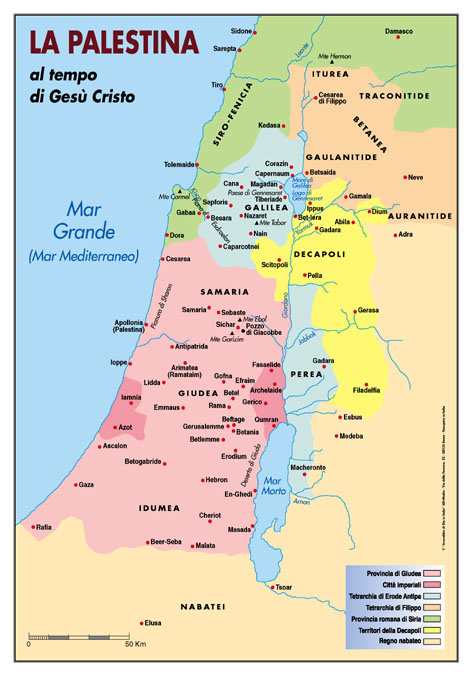 In attesa dello Spirito Santo
Chi sono?
Gli Undici, le donne, Maria e i fratelli di Gesù 
Dove sono?
A Gerusalemme … al piano superiore
Cosa fanno?
Pregano
… e ricostituiscono il n 12
Elezione di Mattia

Totale apostoli = 12

Totale tribù = 12

La Chiesa nasce sul fondamento dei 12 Apostoli!
La Pentecoste
Cosa avvenne?
Mentre il giorno di Pentecoste stava per finire, si trovavano tutti insieme nello stesso luogo. Venne all’improvviso dal cielo un rombo, come di vento che si abbatte gagliardo, e riempì tutta la casa dove si trovavano. Apparvero loro lingue di fuoco che si dividevano e si posarono su ciascuno di loro; ed essi furono tutti pieni di Spirito Santo  e cominciarono a parlare in altre lingue, come lo Spirito dava loro di esprimersi (2,1-4)
4 fenomeni
Come nell’Esodo …
In origine era una festa agricola poi assunse un nuovo significato …
… un mese e mezzo dopo la partenza dall’Egitto (Pasqua) gli israeliti arrivarono al Sinai (quindi a Pentecoste!!!)
Cosa avvenne?
… tutto il popolo percepiva i tuoni e i lampi, il suono del corno e il monte fumante …
… così nel Cenacolo
a Pentecoste, giorno che era solennizzato perché si celebrava 
il rinnovamento dell’Alleanza 
(ancora oggi per l’Ebraismo)
… conseguenza
… Siamo Parti, Medi, Elamiti e abitanti della Mesopotamia, della Giudea, della Cappadocia, del Ponto e dell’Asia, della Frigia e della Panfilia, dell’Egitto e delle parti della Libia vicino a Cirène, stranieri di Roma, Ebrei e pròseliti, Cretesi e Arabi e 
li udiamo annunciare nelle nostre lingue le grandi opere di Dio (2,9-11)
Pietro prende la parola
… e annuncia Cristo: 
la sua vita, i suoi prodigi, la sua Passione Morte e Risurrezione

La gente ascolta ed accoglie 

Cosa deve fare ora chi ha accolto l’annuncio di Pietro?
3 atteggiamenti
… si unirono circa 3000 persone
È la prima comunità cristiana, 
è il giorno della nascita della Chiesa sotto l’azione dello Spirito Santo
Stile di vita
Prime questioni …
Testimonianza = Pietro e Giovanni arrestati

Carità = Barnaba dona il ricavo di una vendita

Tradimento = di Ananìa e Saffìra

Martirio = Stefano viene ucciso per lapidazione
Soprattutto …
… chi può essere battezzato?

Solo i ‘circoncisi’?

Se anche i ‘non circoncisi’ possono essere battezzati, 
devono essere ‘circoncisi’ prima di ricevere il Battesimo?
Anche sui pagani  il dono dello Spirito Santo
Pietro da Cornelio  Voi sapete che non è lecito a un Giudeo legarsi o aver contatto con uno straniero. Ma Dio mi ha mostrato che non si deve dire profano o immondo nessun uomo. I fedeli circoncisi venuti con Pietro si meravigliarono che anche sui pagani si fosse effuso il dono dello Spirito Santo
Quindi anche senza circoncisione!
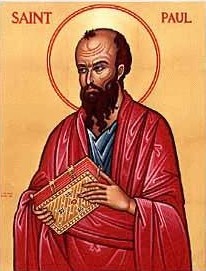 La missione di Paolo
Va’, perché io ti manderò lontano, tra i pagani … per questo ti libererò dal popolo e dai pagani, ai quali ti mando
Verso i ‘confini’ della terra
4 viaggi di san Paolo

1)Antiochia – Asia minore – Antiochia 
2)Gerusalemme – Grecia – Gerusalemme 
3)Antiochia – Asia – Grecia – Gerusalemme  
4)Gerusalemme – Roma
Alcuni episodi significativi …
… guarigione di uno storpio e mònito circa il monoteismo
C'era a Listra un uomo paralizzato alle gambe, storpio sin dalla nascita, che non aveva mai camminato. Egli ascoltava il discorso di Paolo e questi, fissandolo con lo sguardo e notando che aveva fede di esser risanato, disse a gran voce: «Alzati diritto in piedi!». Egli fece un balzo e si mise a camminare. La gente allora, al vedere ciò che Paolo aveva fatto, esclamò in dialetto licaonio e disse: «Gli dei sono scesi tra di noi in figura umana!». E chiamavano Barnaba Zeus e Paolo Hermes, perché era lui il più eloquente. Intanto il sacerdote di Zeus, il cui tempio era all'ingresso della città, recando alle porte tori e corone, voleva offrire un sacrificio insieme alla folla.
Sentendo ciò, gli apostoli Barnaba e Paolo si strapparono le vesti e si precipitarono tra la folla, gridando: «Cittadini, perché fate questo? Anche noi siamo esseri umani, mortali come voi, e vi predichiamo di convertirvi da queste vanità al Dio vivente che ha fatto il cielo, la terra, il mare e tutte le cose che in essi si trovano. Egli, nelle generazioni passate, ha lasciato che ogni popolo seguisse la sua strada; ma non ha cessato di dar prova di sé beneficando, concedendovi dal cielo piogge e stagioni ricche di frutti, fornendovi il cibo e riempiendo di letizia i vostri cuori». E così dicendo, riuscirono a fatica a far desistere la folla dall'offrire loro un sacrificio (14,8-18)
Ancora …
… no all’idolatria 
e tema della risurrezione dalla morte
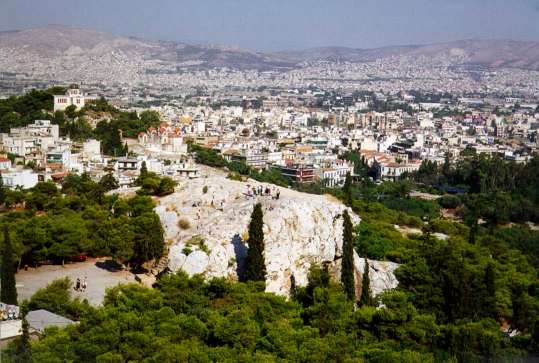 Allora Paolo, alzatosi in mezzo all'Areòpago, disse: «Cittadini ateniesi, vedo che in tutto siete molto timorati degli dei. Passando infatti e osservando i monumenti del vostro culto, ho trovato anche un'ara con l'iscrizione: Al Dio ignoto. Quello che voi adorate senza conoscere, io ve lo annunzio. Il Dio che ha fatto il mondo e tutto ciò che contiene, che è signore del cielo e della terra, non dimora in templi costruiti dalle mani dell'uomo né dalle mani dell'uomo si lascia servire come se avesse bisogno di qualche cosa, essendo lui che dà a tutti la vita e il respiro e ogni cosa. Egli creò da uno solo tutte le nazioni degli uomini, perché abitassero su tutta la faccia della terra. Per essi ha stabilito l'ordine dei tempi e i confini del loro spazio, perché cercassero Dio, se mai arrivino a trovarlo andando come a tentoni, benché non sia lontano da ciascuno di noi.
In lui infatti viviamo, ci muoviamo ed esistiamo, come anche alcuni dei vostri poeti hanno detto: Poiché di lui stirpe noi siamo. Essendo noi dunque stirpe di Dio, non dobbiamo pensare che la divinità sia simile all'oro, all'argento e alla pietra, che porti l'impronta dell'arte e dell'immaginazione umana. Dopo esser passato sopra ai tempi dell'ignoranza, ora Dio ordina a tutti gli uomini di tutti i luoghi di ravvedersi, poiché egli ha stabilito un giorno nel quale dovrà giudicare la terra con giustizia per mezzo di un uomo che egli ha designato, dandone a tutti prova sicura col risuscitarlo dai morti». Quando sentirono parlare di risurrezione di morti, alcuni lo deridevano, altri dissero: «Ti sentiremo su questo un'altra volta». Così Paolo uscì da quella riunione. Ma alcuni aderirono a lui e divennero credenti, fra questi anche Dionigi membro dell'Areòpago, una donna di nome Dàmaris e altri con loro (17, 22-34)
Parola, Eucaristia e vita …
… Paolo risuscita 
un ragazzo
Il primo giorno della settimana ci eravamo riuniti a spezzare il pane e Paolo conversava con loro; e poiché doveva partire il giorno dopo, prolungò la conversazione fino a mezzanotte. C'era un buon numero di lampade nella stanza al piano superiore, dove eravamo riuniti; un ragazzo chiamato Eutico, che stava seduto sulla finestra, fu preso da un sonno profondo mentre Paolo continuava a conversare e, sopraffatto dal sonno, cadde dal terzo piano e venne raccolto morto. Paolo allora scese giù, si gettò su di lui, lo abbracciò e disse: «Non vi turbate; è ancora in vita!». Poi risalì, spezzò il pane e ne mangiò e dopo aver parlato ancora molto fino all'alba, partì. Intanto avevano ricondotto il ragazzo vivo, e si sentirono molto consolati (20,7-12)
Ancora l’idolatria …
… dopo il naufragio
Una volta in salvo, venimmo a sapere che l'isola si chiamava Malta. Gli indigeni ci trattarono con rara umanità; ci accolsero tutti attorno a un gran fuoco, che avevano acceso perché era sopraggiunta la pioggia ed era freddo. Mentre Paolo raccoglieva un fascio di sarmenti e lo gettava sul fuoco, una vipera, risvegliata dal calore, lo morse a una mano. Al vedere la serpe pendergli dalla mano, gli indigeni dicevano tra loro: «Certamente costui è un assassino, se, anche scampato dal mare, la Giustizia non lo lascia vivere». Ma egli scosse la serpe nel fuoco e non ne patì alcun male. Quella gente si aspettava di vederlo gonfiare e cadere morto sul colpo, ma, dopo avere molto atteso senza vedere succedergli nulla di straordinario, cambiò parere e diceva che era un dio (28,1-6).
Verso Roma
Comunque l’annuncio del Vangelo!
E noi?
Come evangelizzare tutti i popoli?
… specie le periferie

Quali le nostre ‘periferie’?
Le famiglie con le loro complessità?
La politica?
La scuola? Perché non intervenire?
Le terre di ‘missione’?
Soprattutto …
Da quali ‘idoli’ dobbiamo liberarci?
Abbiamo un Avvocato …
San Luca ne è il più sofisticato scrittore …
La Vergine Maria …
… alla quale sta sera va il nostro applauso e il nostro Canto!
L’anima mia magnifica il Signore e il mio spirito esulta in Dio, mio salvatore, perché ha guardato l’umiltà della sua serva. D’ora in poi tutte le generazioni mi chiameranno beata. Grandi cose ha fatto in me l’Onnipotente e Santo è il suo nome: di generazione in generazione la sua misericordia si stende su quelli che lo temono. Ha spiegato la potenza del suo braccio, ha disperso i superbi nei pensieri del loro cuore; ha rovesciato i potenti dai troni, ha innalzato gli umili; ha ricolmato di beni gli affamati, ha rimandato i ricchi a mani vuote. Ha soccorso Israele, suo servo, ricordandosi della sua misericordia, come aveva promesso ai nostri padri, ad Abramo e alla sua discendenza per sempre.